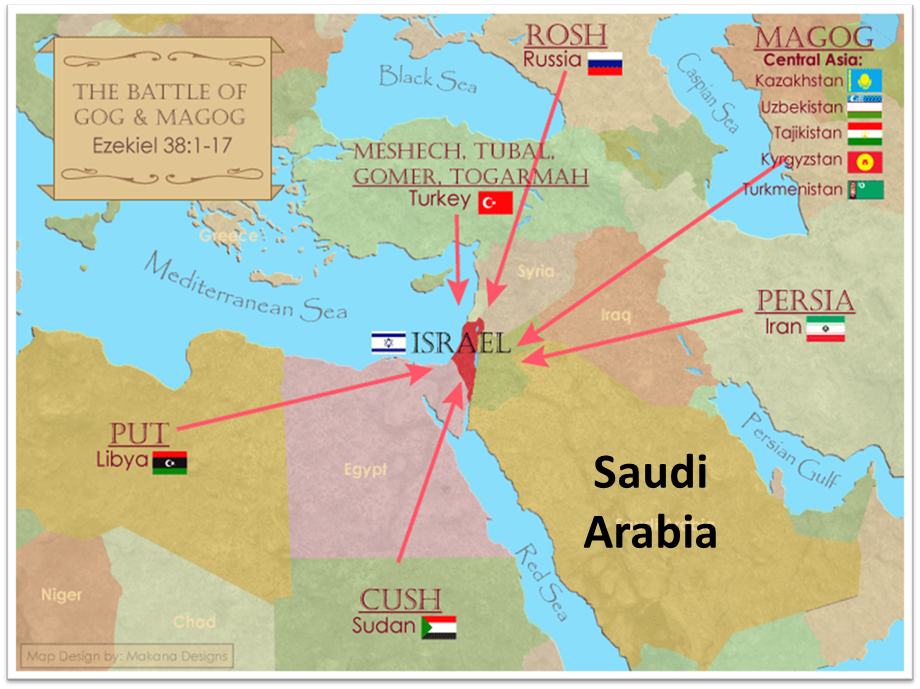 1
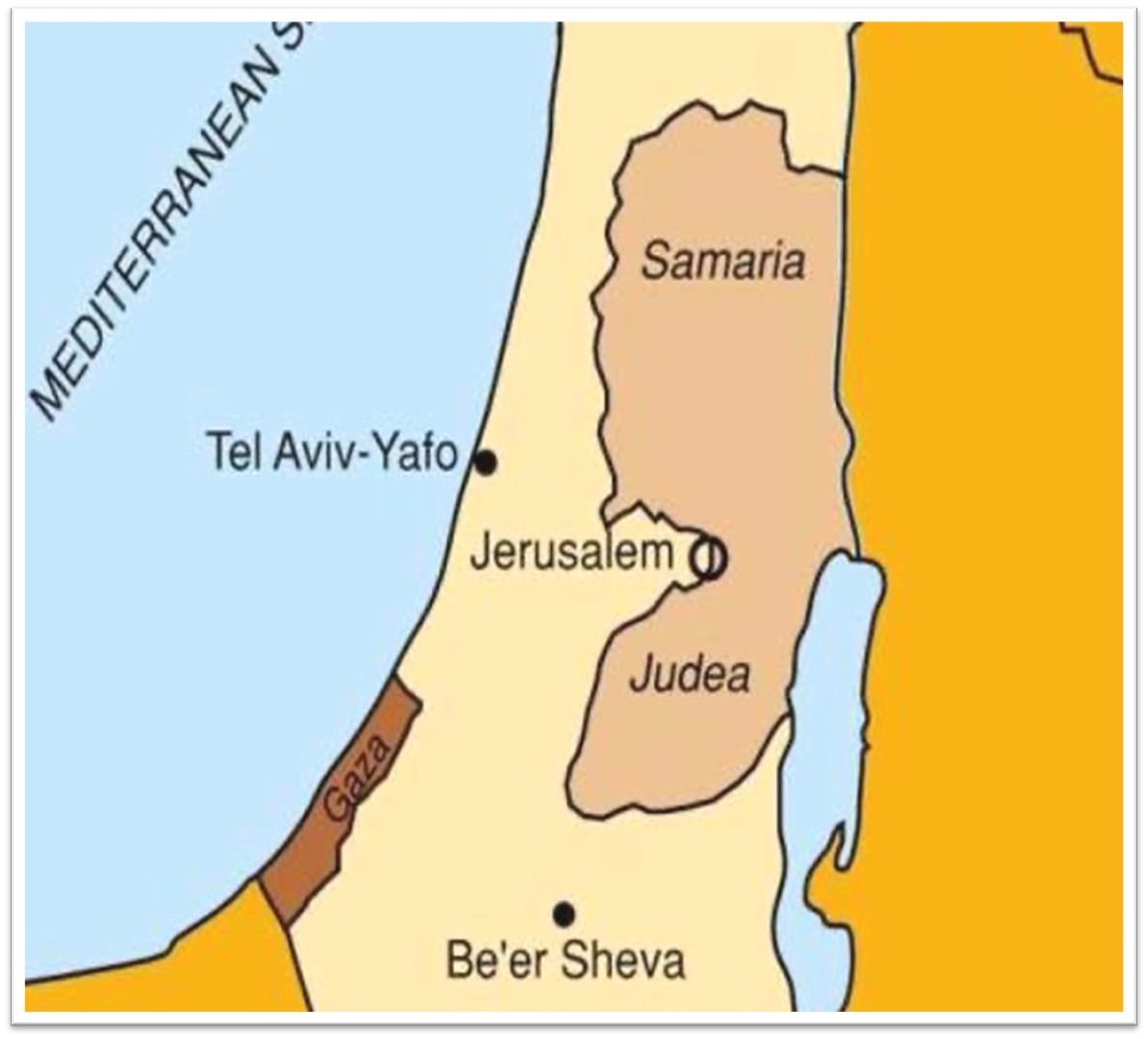 2
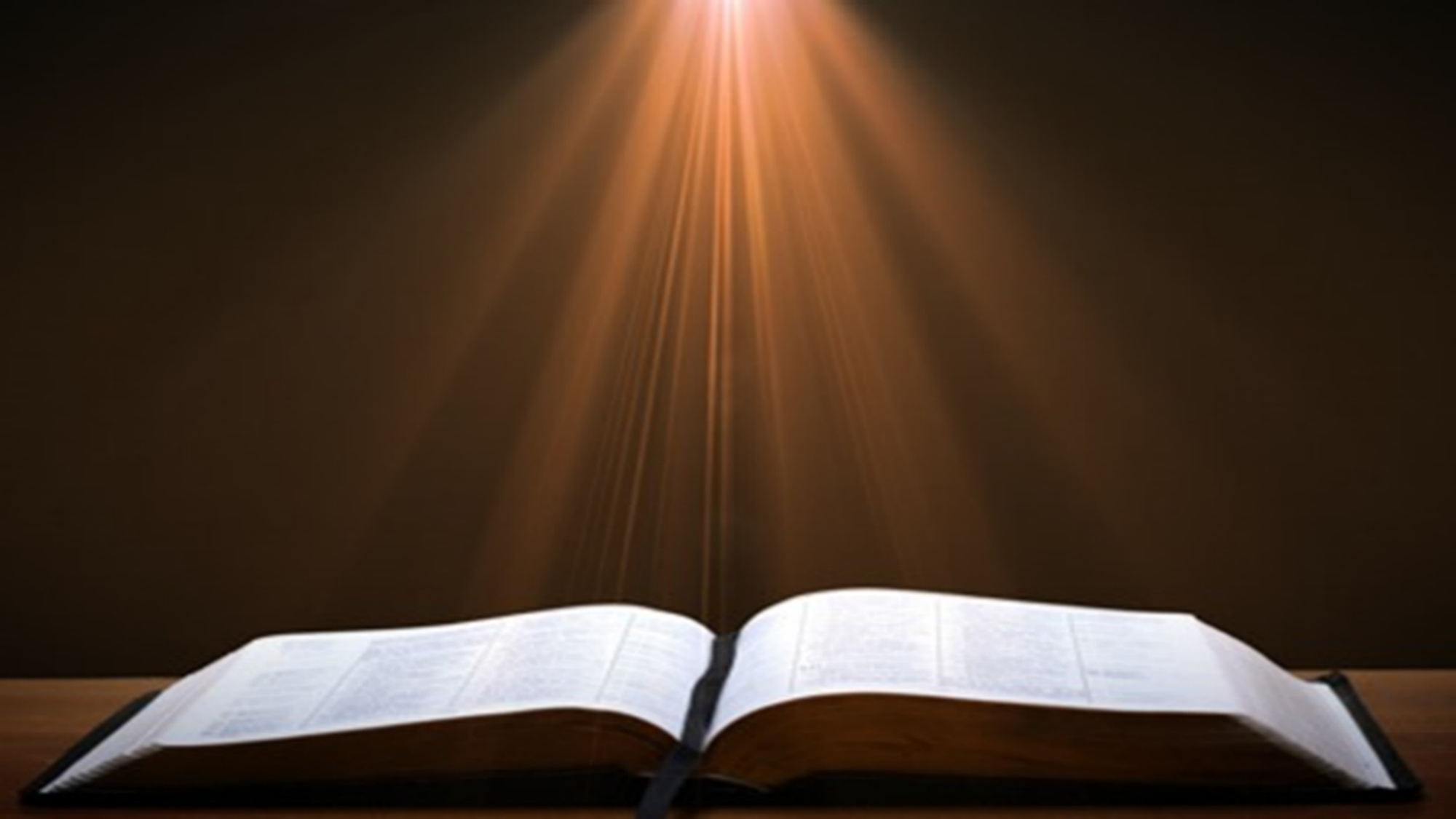 Genesis 12:3
“And I will bless those who bless you, And the one who curses you I will curse. And in you all the families of the earth will be blessed.”
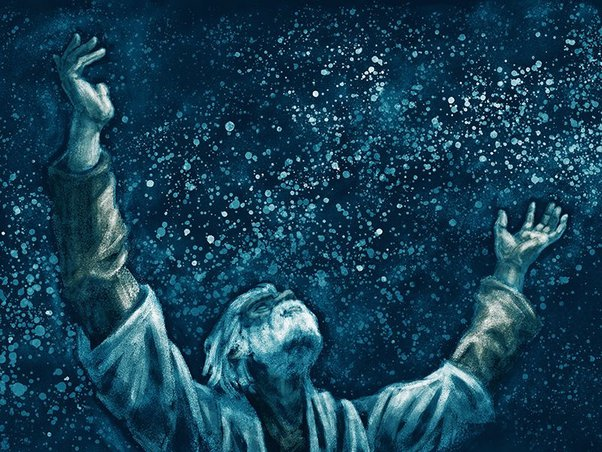 3
Genesis 12‒50
Israel’s Birth & Preservation
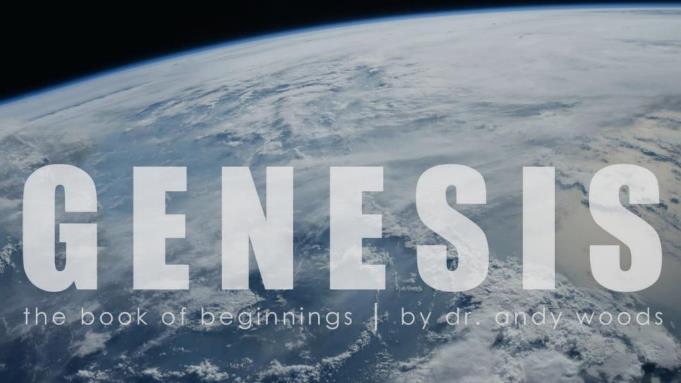 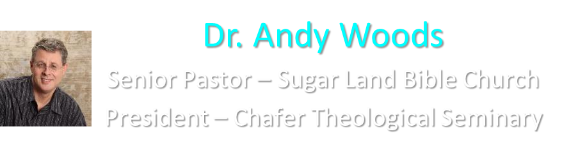 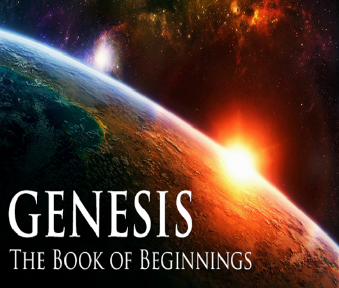 GENESIS STRUCTURE
Genesis 12-50 (four people)
Abraham (12:1–25:11)
Isaac (25:12–26:35)
Jacob (27–36)
Joseph (37–50)
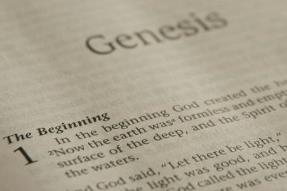 Genesis 37:2-36Joseph Sold unto Egypt
Joseph’s coat (37:2-4)
Joseph’s dreams (37:5-11)
Joseph’s pit  (37:12-24)
Joseph’s enslavement (37:25-36)
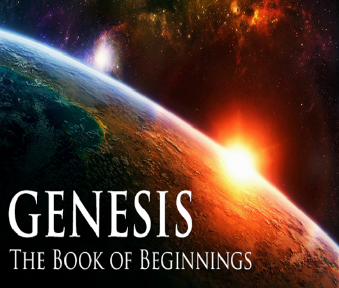 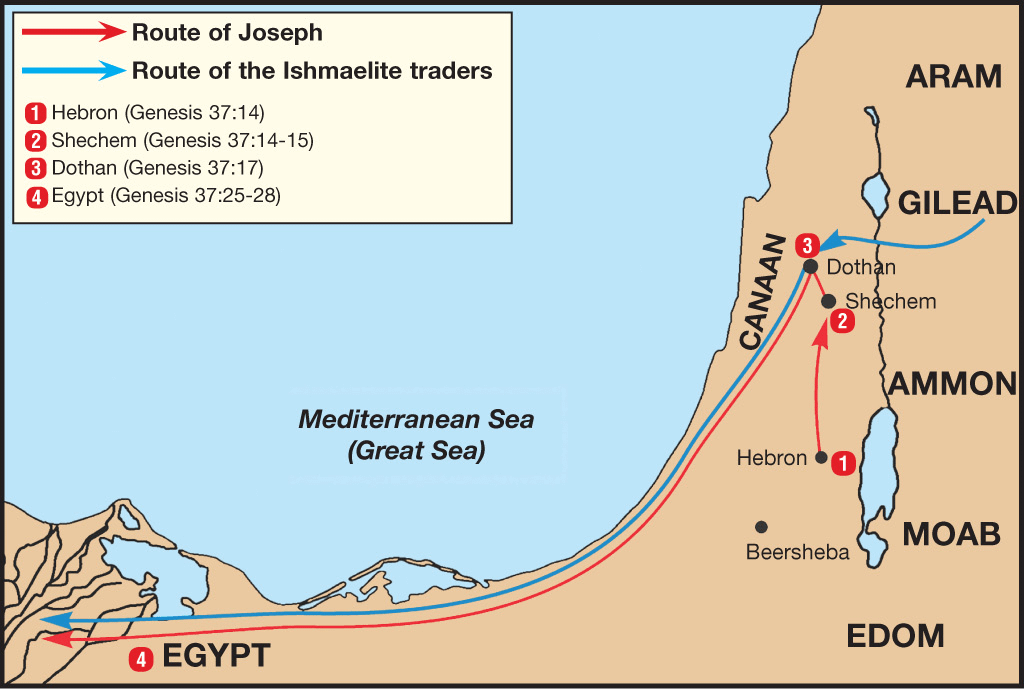 Genesis 38:1-30Judah & Tamar
Tamar & Judah’s sons (38:1-11)
Tamar & Judah (38:12-26)
Tamar & Judah’s twins (38:27-30)
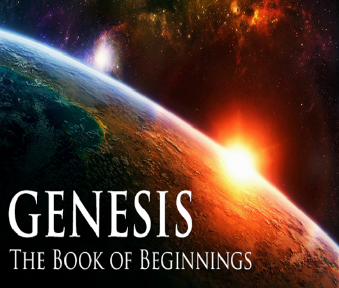 Genesis 39:1-23Joseph in Potiphar's House
Blessing (39:1-6)
Temptation & Accusation (39:7-18)
Prison (39:19-23)
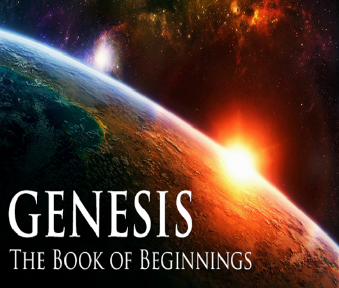 Genesis 39:1-23Joseph in Potiphar's House
Blessing (39:1-6)
Temptation & Accusation (39:7-18)
Prison (39:19-23)
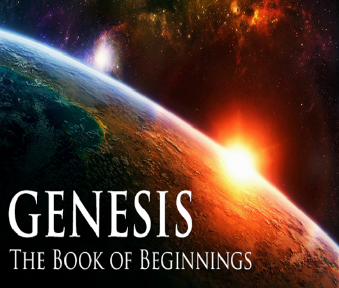 I. Genesis 39:1-6Blessing
Purchase of Joseph (1)
Blessing of Joseph (2)
Promotion of Joseph (3-4)
Blessing to Potiphar (5)
Joseph’s control (6a)
 Joseph’s attractiveness (6b)
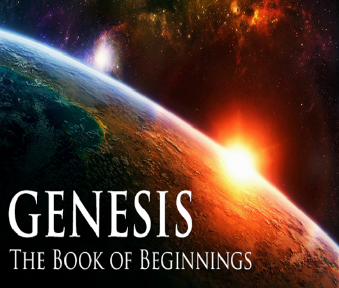 Genesis 39:1-23Joseph in Potiphar's House
Blessing (39:1-6)
Temptation & Accusation (39:7-18)
Prison (39:19-23)
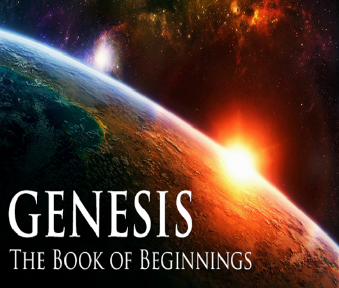 II. Genesis 39:7-18Temptation & Accusation
Proposition (7)
Refusal (8-9)
Persistence & refusal (10a)
Sexual harassment (11-12)
Wife’s accusations (13-18)
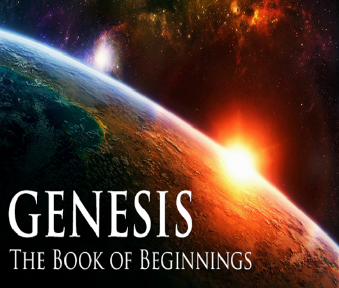 Genesis 39:1-23Joseph in Potiphar's House
Blessing (39:1-6)
Temptation & Accusation (39:7-18)
Prison (39:19-23)
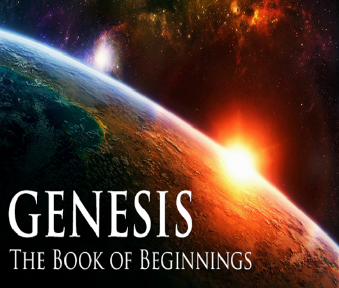 III. Genesis 39:19-23Prison
Potiphar’s action (19-20)
Joseph’s blessing in prison (21-23)
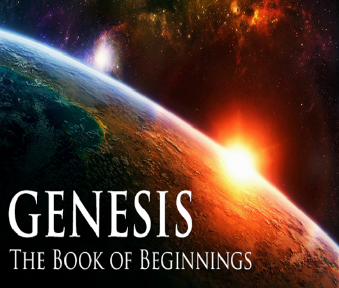 III. Genesis 39:19-23Prison
Potiphar’s action (19-20)
Joseph’s blessing in prison (21-23)
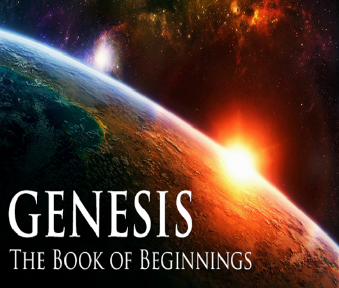 Genesis 39:19-20Potiphar’s Action
Anger (19)
Action (20)
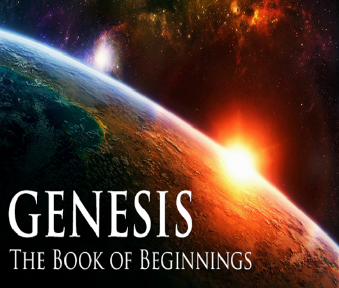 Genesis 39:19-20Potiphar’s Action
Anger (19)
Action (20)
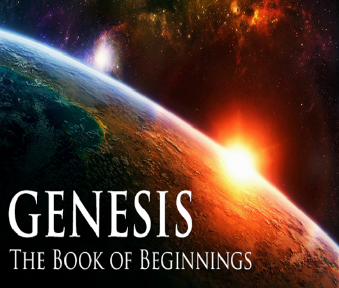 Genesis 39:19-20Potiphar’s Action
Anger (19)
Action (20)
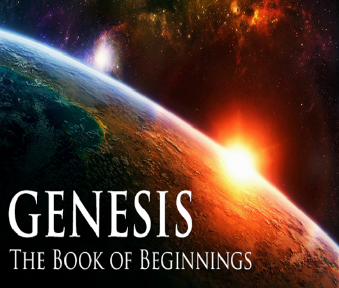 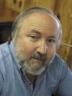 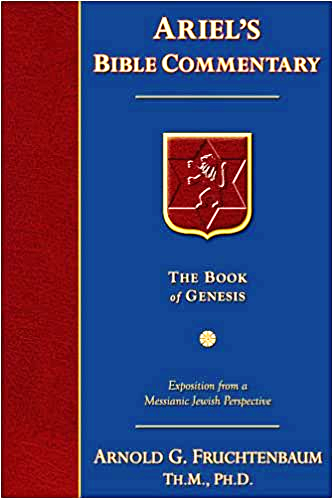 Dr. Arnold G. Fruchtenbaum
The Book of Genesis, 554
“…in verse 20, came the imprisonment: And Joseph’s master took him, and put him into the prison; this prison was where the king’s prisoners were bound; this was the royal prison. There is more than one Hebrew word for prison, and the term used here is a word that is found only in Genesis chapters 39 and 40. It is actually an Egyptian loan word, and it has the meaning of a royal prison. Potiphar was an officer of Pharaoh’s and so this was actually under his authority.”
III. Genesis 39:19-23Prison
Potiphar’s action (19-20)
Joseph’s blessing in prison (21-23)
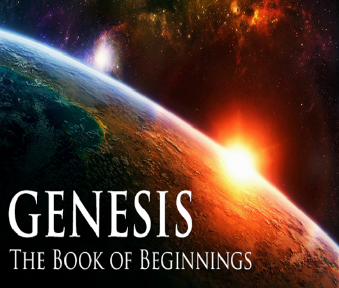 Genesis 39:21-23Joseph’s Blessing in Prison
Relation to the prison keeper (21)
Joseph’s elevation (22)
Joseph’s control (23)
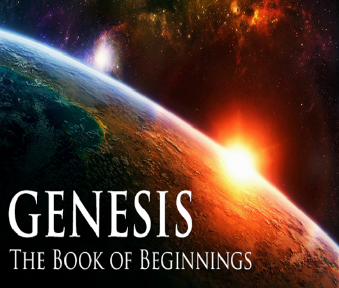 Genesis 39:21-23Joseph’s Blessing in Prison
Relation to the prison keeper (21)
Joseph’s elevation (22)
Joseph’s control (23)
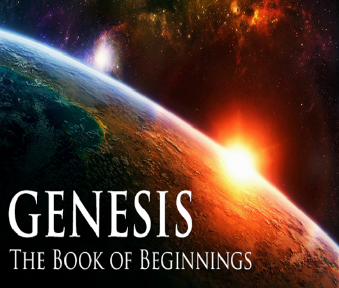 Genesis 39:21Accusations
Source (21a)
Result (21b)
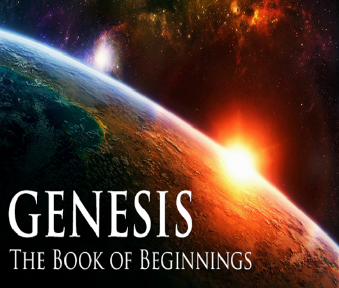 Genesis 39:21Accusations
Source (21a)
Result (21b)
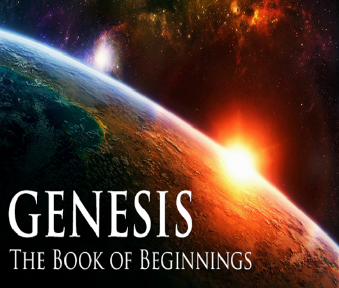 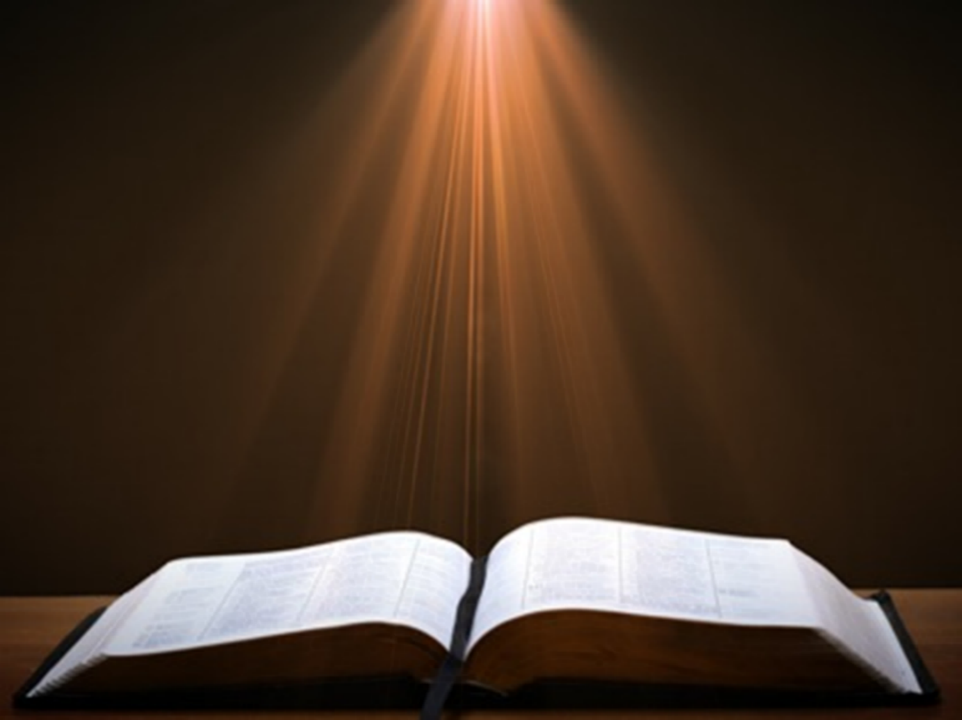 John 14:16-17
16 I will ask the Father, and He will give you another Helper, that He may be with you forever; 17 that is the Spirit of truth, whom the world cannot receive, because it does not see Him or know Him, but you know Him because He abides with you and will be in you.
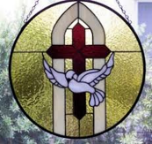 Genesis 39:21Accusations
Source (21a)
Result (21b)
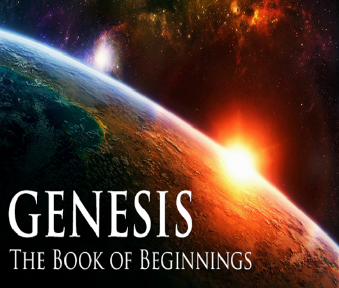 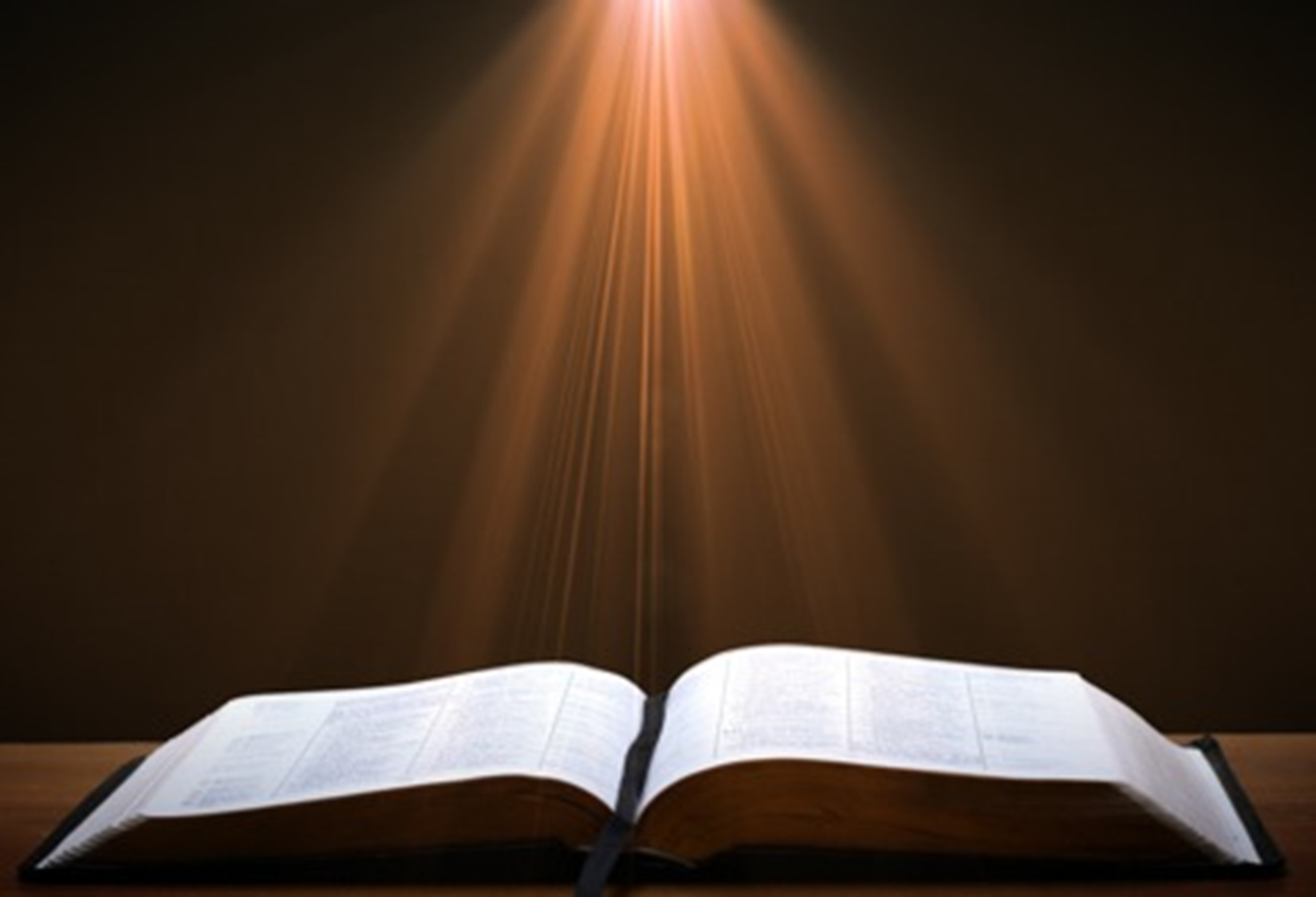 Matt 5:13, 16 
“You are the light of the world. A city set on a hill cannot be hidden…Let your light shine before men in such a way that they may see your good works, and glorify your Father who is in heaven.”
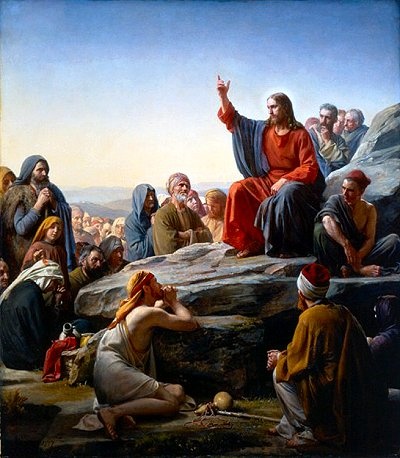 Genesis 39:21-23Joseph’s Blessing in Prison
Relation to the prison keeper (21)
Joseph’s elevation (22)
Joseph’s control (23)
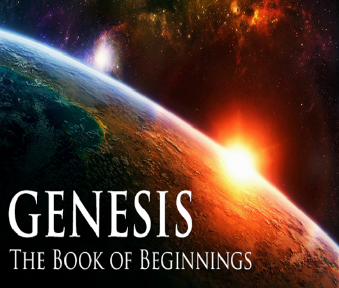 Genesis 39:21-23Joseph’s Blessing in Prison
Relation to the prison keeper (21)
Joseph’s elevation (22)
Joseph’s control (23)
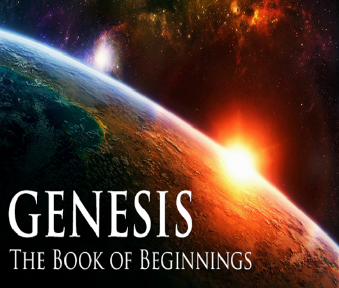 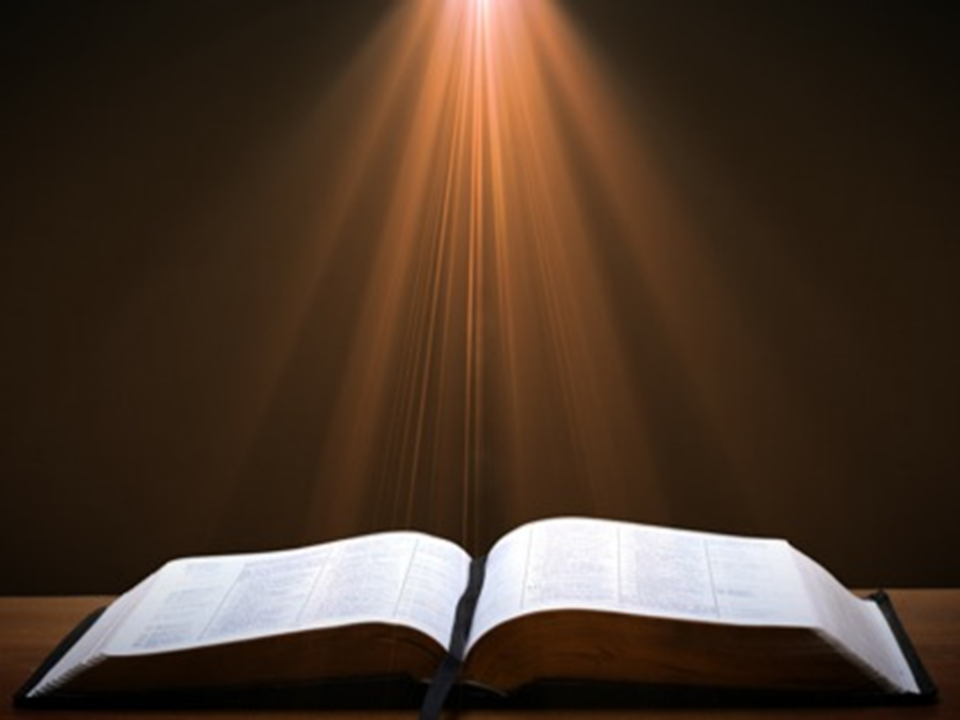 1 John 1:9
“If we confess our sins, He is faithful and righteous to forgive us our sins and to cleanse us from all unrighteousness.”
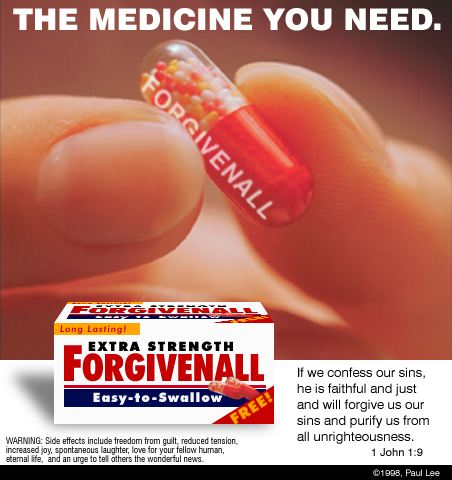 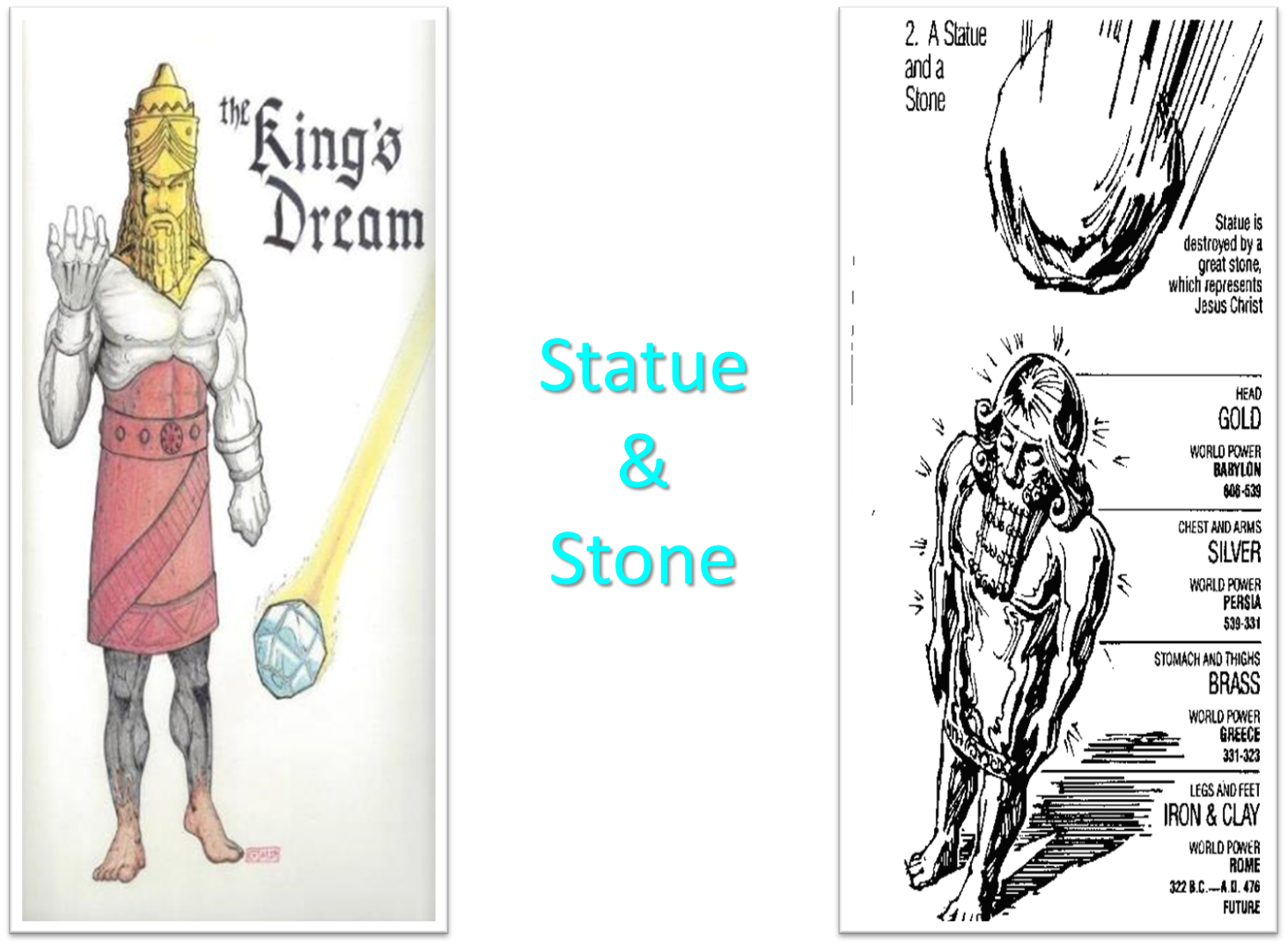 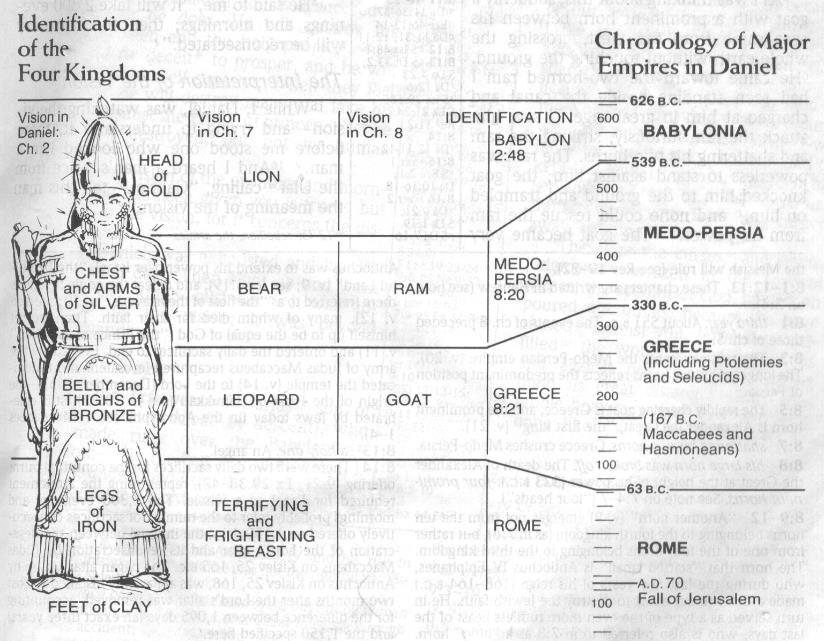 Conclusion
Genesis 39:1-23Joseph in Potiphar's House
Blessing (39:1-6)
Temptation & Accusation (39:7-18)
Prison (39:19-23)
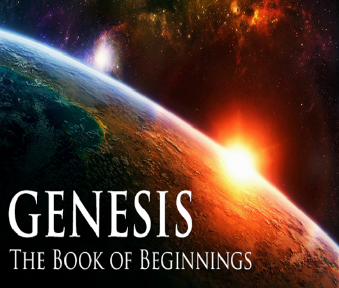 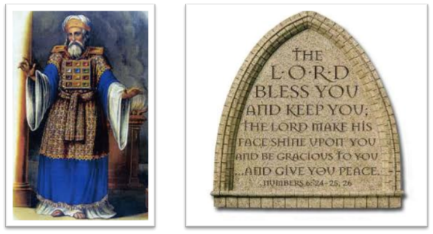 24 The Lord bless you, and keep you; 25 The Lord make His face shine on you, And be gracious to you; 26 The Lord lift up His countenance on you, And give you peace.
Numbers 6:24–26 (NASB95)